Crystalline state
Symmetry in nature
  Symmetry in arts and industry
  Description of symmetry – basic concepts
  Crystallography of two dimensions
  Crystallography of three dimensions
Symbols and conventions
one specific plane
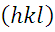 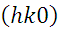 all equivalent planes
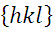 one specific direction
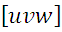 all equivalent directions
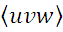 minus sign
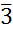 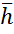 multiplicity n – important parameter
Hexagonal or trigonal lattice systems – Bravais-Miller indices
a3
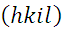 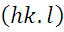 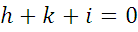 a2
a1
Transformation of indices
in some cases the use of new set of basis vectors is necessary
transition from the basis a1, a2, a3 
to an other one A1, A2, A3
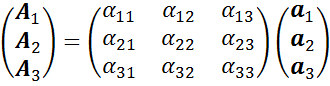 the same transformation matrix has to be used for indices
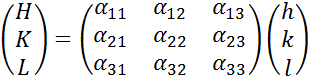 (HKL) are the Miller indices related to A1, A2, A3 and
(hkl) are the indices connected with a1, a2, a3
Transformation of indices
transition from Miller indices to Bravais-Miller indices
not trivial for directions
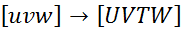 a2
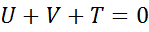 a1
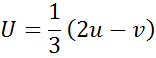 a3
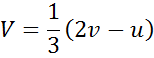 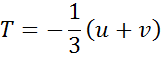 a2
a1
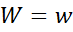 Two-dimensional lattices
Two-dimensional lattices
crystal system – oblique
sústava rovnobežníková, 
klinogonálna
 
cell type – primitive

lattice parameters:
a ≠ b, γ ≠ 90°, 120°
b
γ
a
Two-dimensional lattices
crystal system – orthogonal
sústava pravouhlá
 
cell type – primitive

lattice parameters:
a ≠ b, γ = 90°
b
γ
a
Two-dimensional lattices
crystal system – orthogonal
sústava pravouhlá
 
cell type – centered

lattice parameters:
a ≠ b, γ = 90°
b
γ
a
Two-dimensional lattices
crystal system – orthogonal
sústava pravouhlá
 
cell type – centered

lattice parameters:
a ≠ b, γ = 90°
a
b
γ
Two-dimensional lattices
crystal system – tetragonal
sústava štvorcová
 
cell type – primitive

lattice parameters:
a = b, γ = 90°
b = a
γ
a
Two-dimensional lattices
crystal system – hexagonal
sústava šesťuholníková
 
cell type – primitive

lattice parameters:
a = b, γ = 120°
b = a
γ
a
Combination of point symmetry elements
crystal structures have more symmetry elements, which combinations are allowed?
m
2
possible combinations of two-fold axis with mirror line crossing the axis
NOT
m
2mm
2
Matrix representation of symmetry operations
y
y
y
y
reflection

m ≡ x
reflection

m ≡ y
x
x
x
x
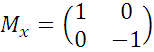 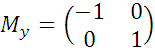 rotation

axis at
origin
reflection through
arbitrarily 
oriented line
φ
φ
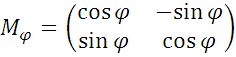 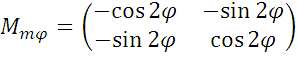 Definition of group
A group is a set, G, together with an operation • (called the group law of G) 
that combines any two elements a and b to form another element, denoted 
a • b or ab. To qualify as a group, the set and operation, (G, •), must satisfy 
four requirements known as the group axioms:
Closure
      For all a, b in G, the result of the operation, a • b, is also in G.
Associativity
      For all a, b and c in G, (a • b) • c = a • (b • c).
Identity element
      There exists an element E in G such that, for every element a in G, 
      the equation E • a = a • E = a holds. Such an element is unique, 
      and thus one speaks of the identity element.
Inverse element
      For each a in G, there exists an element b in G, commonly denoted a−1, 
      such that a • b = b • a = E, where E is the identity element.
Symmetry groups – example
m1
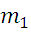 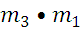 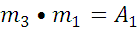 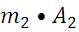 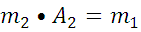 group multiplication table
m2
m3
three mirror lines m1, m2, m3
three-fold axis in 
the center
two rotations 
counter-clockwise A1(120°), 
clockwise A2(-120°)
Group and subgroup – podgrupa
m1
m2
m3
(A1, A2, E) is a subgroup of (m1, m2, m3, A1, A2, E)
Point groups and space groups
– bodové grupy a priestorové grupy
Point groups contain only point symmetry operations (reflections, rotations, 
etc.), no operations with translations

Space groups contain symmetry operations involving translational components
– either perfect or partial
Generally –
Point groups are NOT a subgroups of the corresponding space group
for each structure the knowledge of both groups is important
Macroscopic physical properties are determined 
by the point group of the crystal structure
The knowledge of complete space group is necessary
for the precise description of the structure on microscopic level
Point groups in 2D
Can be created by combination of rotation axes 
and the intersecting mirror lines
Theorem 1: Combination of a rotation axis Aα and an intersecting mirror line m1 
implies the existence of a second mirror line m2 which also passes through Aα 
and makes an angle α/2 with m1.
Aα
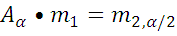 This is the answer, why
Aα/2
m1
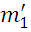 m2
Ten point groups in 2D
International notation (Hermann-Mauguin) – Schönflies notation
1     C1
2     C2
3     C3
4     C4
6     C6
3m    C3v
m    Cs
2mm    C2v
4mm    C4v
6mm    C6v
Combination of rotation axes with translations
Theorem 2: A rotation about an axis A through an angle α, followed by a translation T perpendicular to the axis, is equivalent to a rotation through the same angle α, in the same sense, but about an axis B situated on the perpendicular bisector of AA’ and at a distance                                           from AA’.
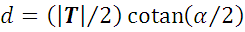 Bα
d
α
Aα
A’α
T
Position of axes in unit cells
Oblique crystal system
Position of axes in unit cells
Orthogonal crystal system
primitive cell
Position of axes in unit cells
Orthogonal crystal system
centered cell
Position of axes in unit cells
Tetragonal crystal system
Position of axes in unit cells
Hexagonal crystal system
Combination of mirror lines with translations
translation T perpendicular to mirror line m
m’
m
m
T
Combination of mirror lines with translations
translation T not perpendicular to mirror line m
m
g
m
T
T‖
17 space groups for two dimensions (wallpaper groups) 
– plane groups – rovinné (priestorové) grupy